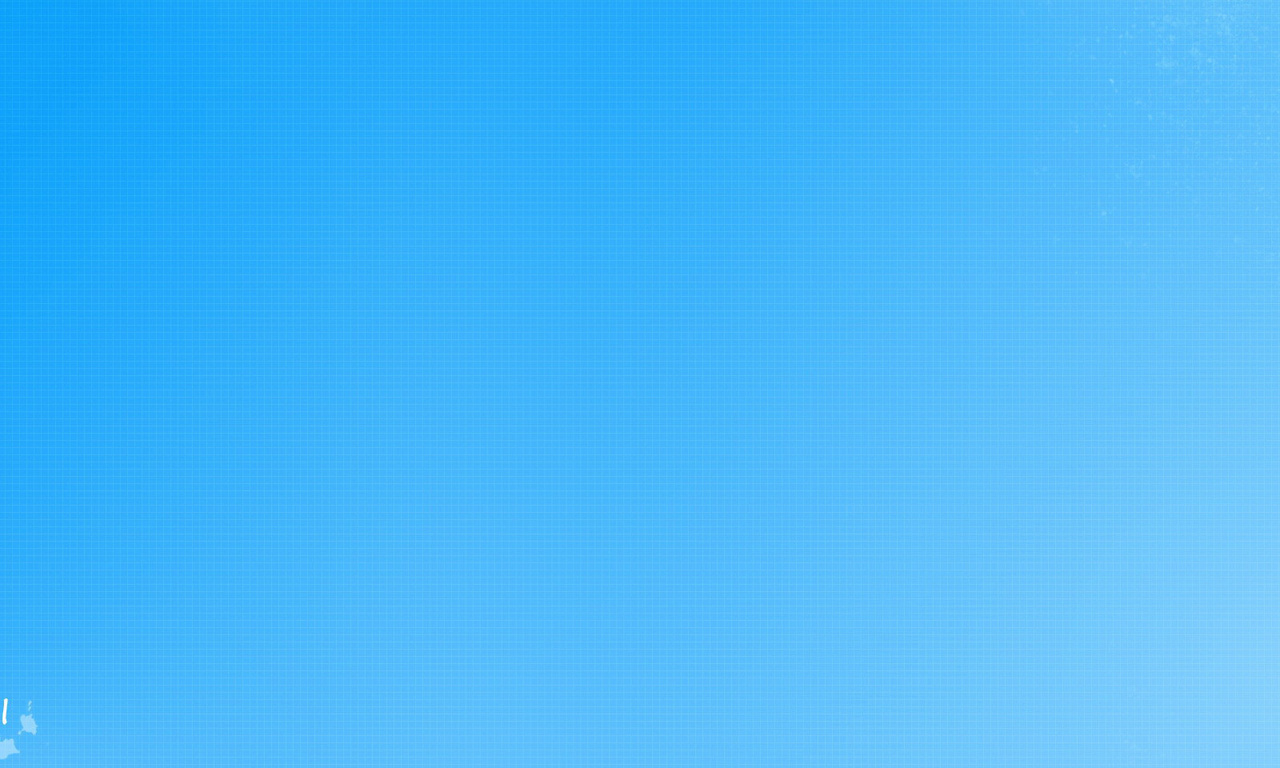 Изба для Бабы Яги
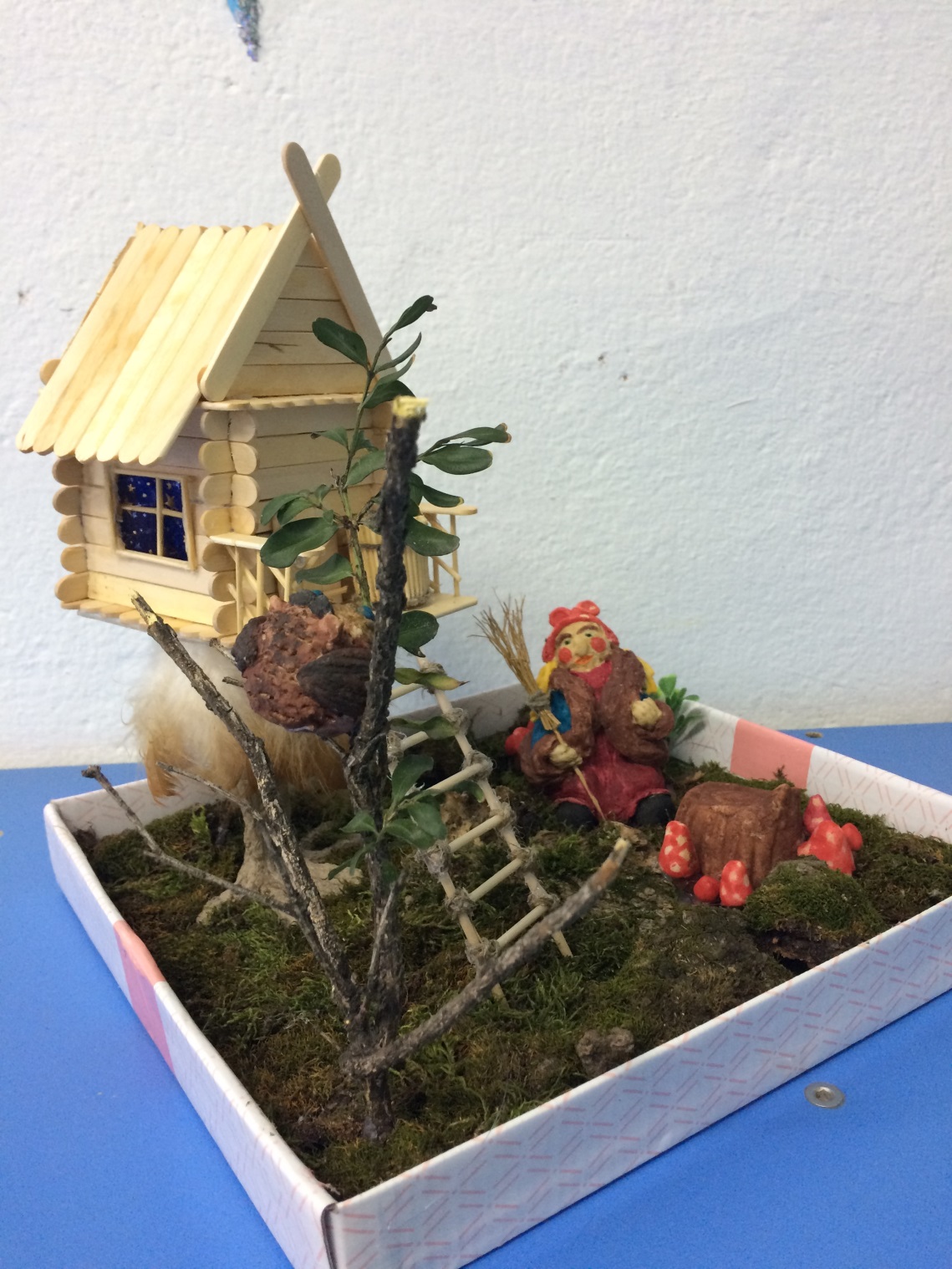 Автор: 
Дежин Максим

Руководитель:
 Неткачева Е.С.
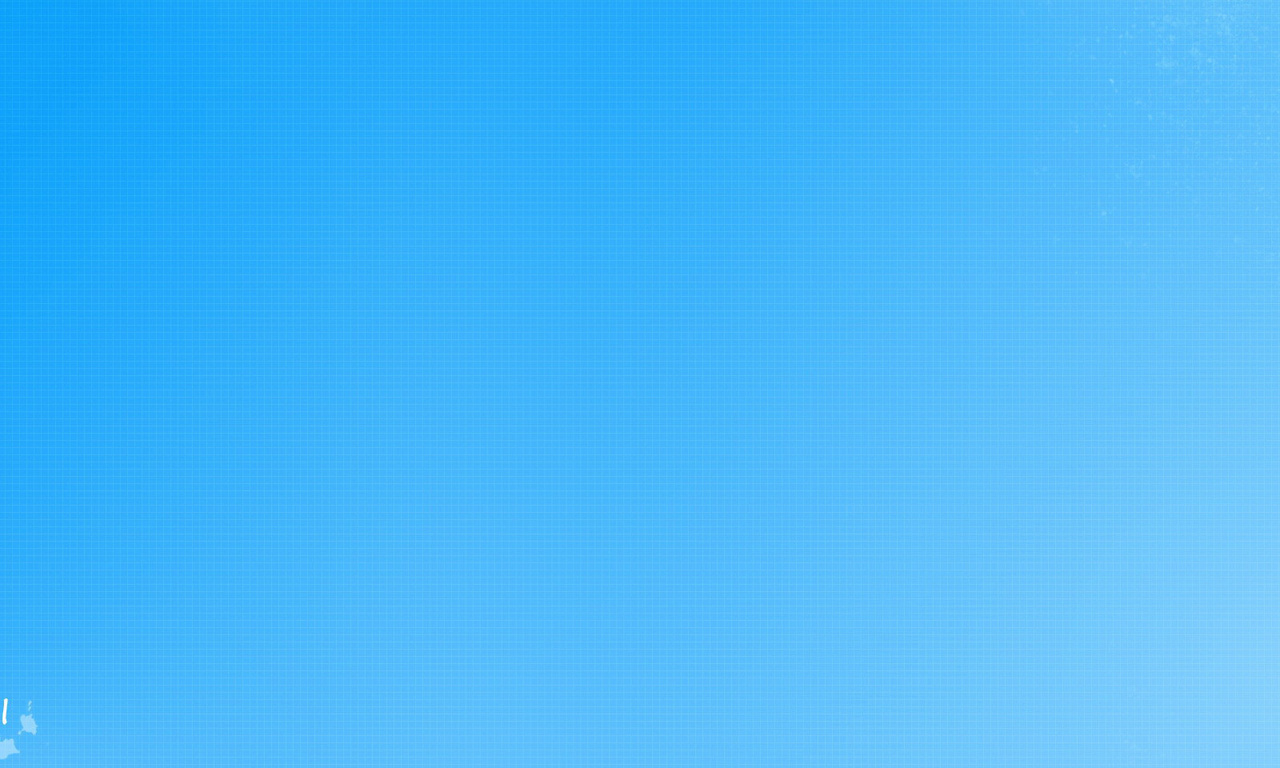 Изба для Бабы Яги
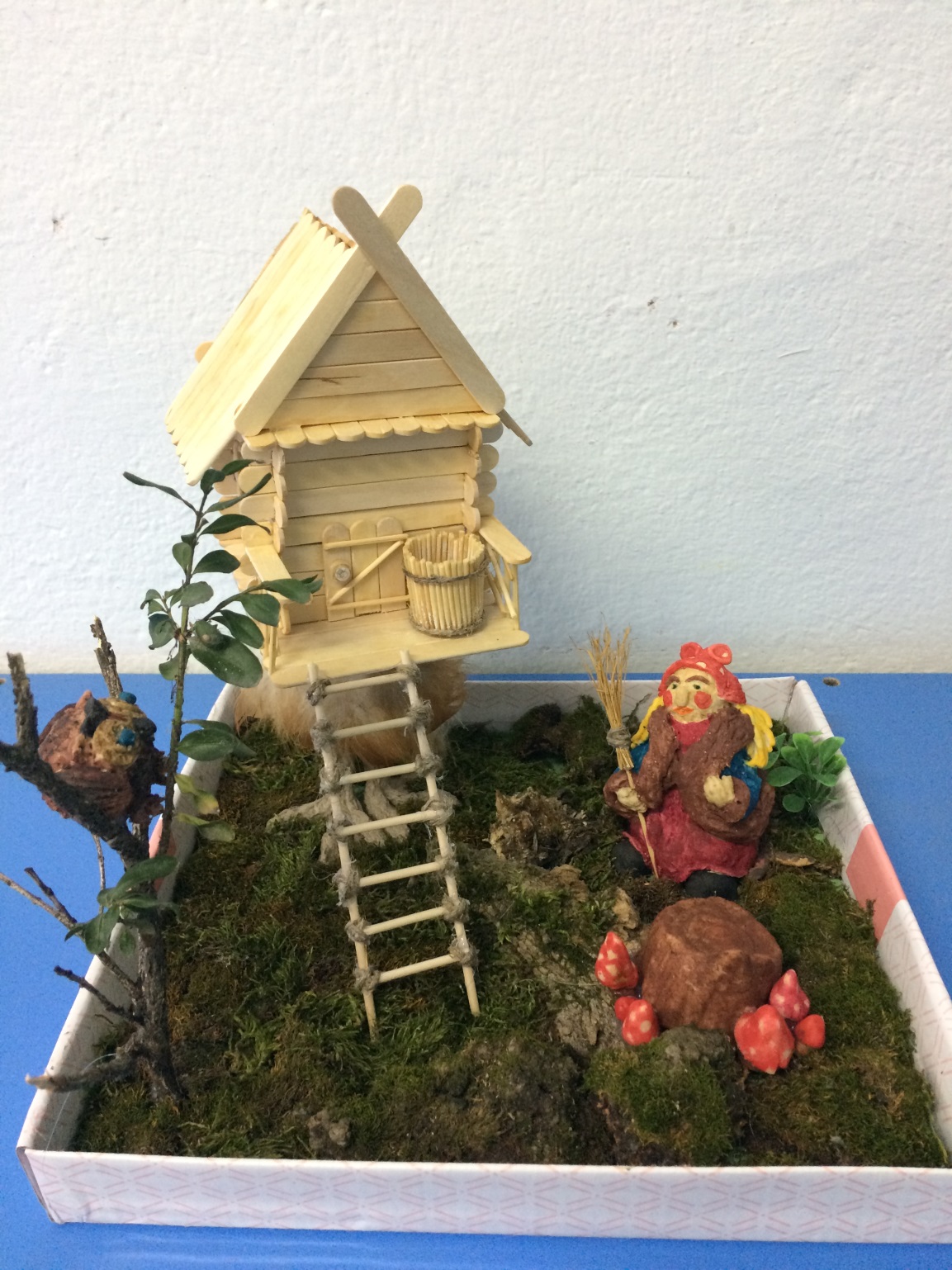 Автор: 
Дежин Максим

Руководитель: 
Неткачева Е.С.